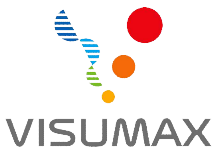 - 제품 설명서 -
MODEL : IAO-A84
올인원 프레젠테이션 시스템
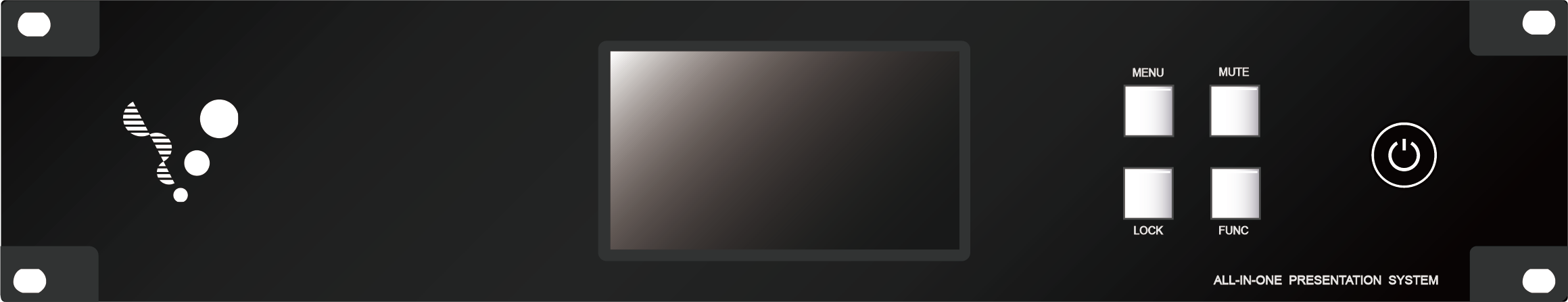 목차
주요 특징   
제품 사양
장치 설명
3-1. 전면부
3-2. 후면부 
장치 사용법
원격 사용법
연결도
3
4
5
7
9
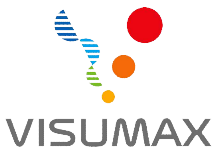 1. 주요 특징
영상, 음향, 통합제어 올인원 통합 시스템
오디오 믹서 : Fully Digital 8-in x 6-out
비디오 스위처 : True-4K 4-in x 2-out 
파워 앰프 : Class-D 100W/4 Ω (50W / 2CH)
카메라 제어 : PTZ Camera Controller
통합 제어 : Room Control (RELAY, POWER, IR, RS-232)

직관적인 사용자 GUI
전용 PC GUI 소프트웨어 제공으로 간편한 설치 및 쉬운 사용 가능
Touch-LCD 를 통해 간편하고 편리한 조작 가능

초소형 사이즈
다기능을 제공하면서도 초소형 2U 표준 사이즈

다양한 활용성
일반 프레젠테이션 A/V 환경
화상회의 A/V 환경
수업/강의 녹화 A/V 환경
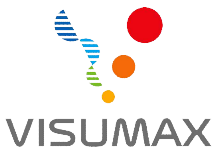 본 제품은 외관 및 성능 향상을 위해 예고 없이 변경될 수 있습니다.
2. 제품 사양
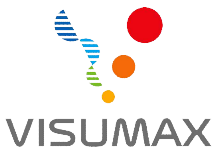 본 제품은 외관 및 성능 향상을 위해 예고 없이 변경될 수 있습니다.
3. 하드웨어 설정
3-1. 전면부
1
2
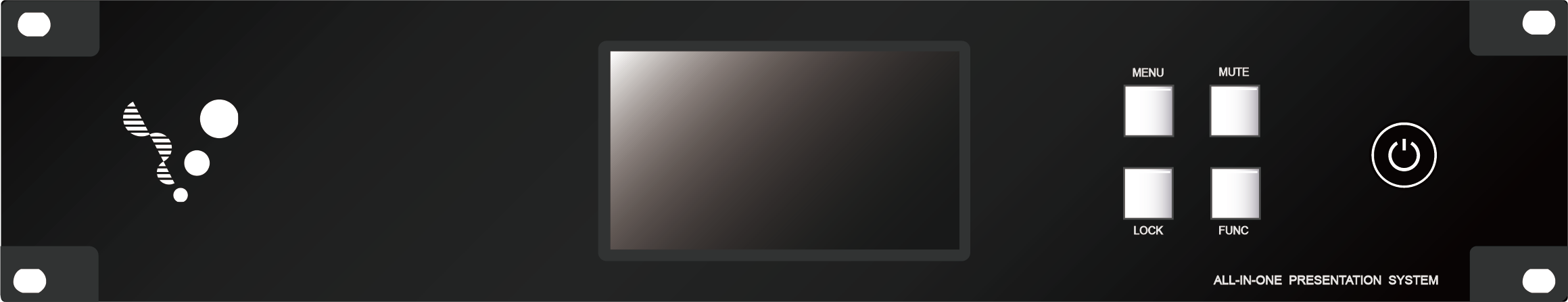 3
Touch LCD 상태표시 및 조작
AUDIO/VIDEO/PRESET 상태표시 및 조작할 수 있습니다.
1
2
전면 조작 버튼
MENU : LCD표시 화면을 MENU 페이지로 이동합니다.
MUTE : 전체 AUDIO 출력에 대한 MUTE 상태를 ON/OFF 합니다.
LOCK : LCD 및 전면 조작 버튼 동작에 대한 LOCK 상태를 ON/OFF 합니다.
FUNC : 장비 동작 시 초기 상태를 저장합니다.  버튼을 2sec 이상 누르고 있으면 현재 장비의 오디오/비디오/컨트롤 설정 상태를 저장합니다.
POWER 버튼
장비의 전원을 ON/OFF 할때 사용합니다.
3
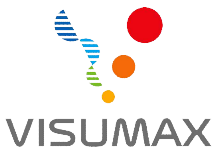 3-2. 후면부
1
2
3
4
5
6
7
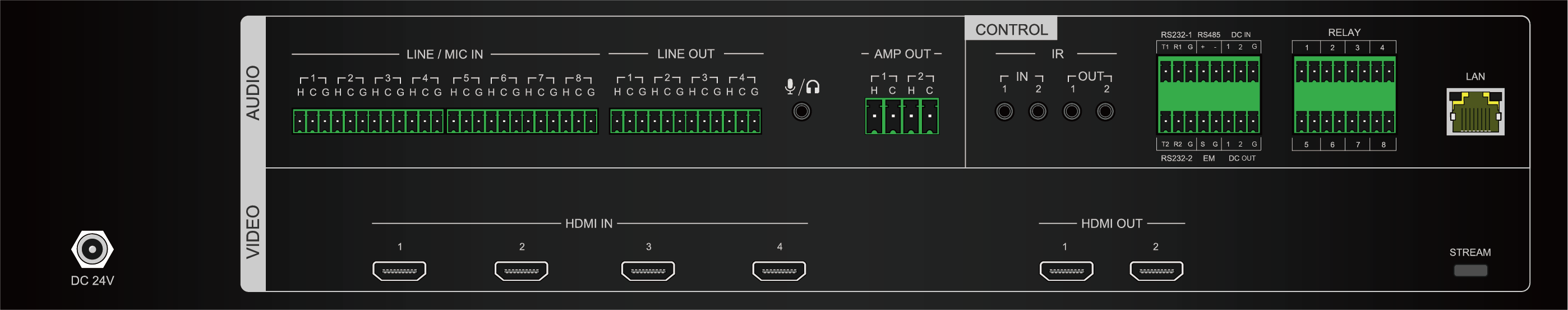 10
8
9
LINE IN/OUT
AUDIO 입출력 단자입니다. (Balanced)
1
2
이어폰 단자
이어폰 단자로 AUDIO 입출력을 위한 단자입니다. 해당 단자는 아래에 명시된
채널에서 제어가 가능합니다.
     MIC 입력 (LINE IN 8번)
     SPEAKER 출력 (LINE OUT 4번)
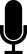 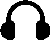 3
AMP OUT
AMP 출력 단자입니다. (4ohm 스피커 기준 최대 출력 50W x 2CH)
4
IR
IR MATRIX 기능을 제공하는 단자입니다.
RS232 & RS485 & DC IN/OUT
RS232 : 외부 장비 제어를 위한 단자 입니다. (Optional)
RS485 : PTZ 카메라 제어를 위한 단자 입니다.
DC IN/OUT : 전원 제어를 위한 단자 입니다. (Max. 1A)
5
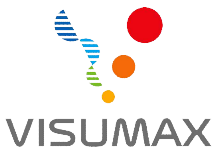 3-2. 후면부
1
2
3
4
5
6
7
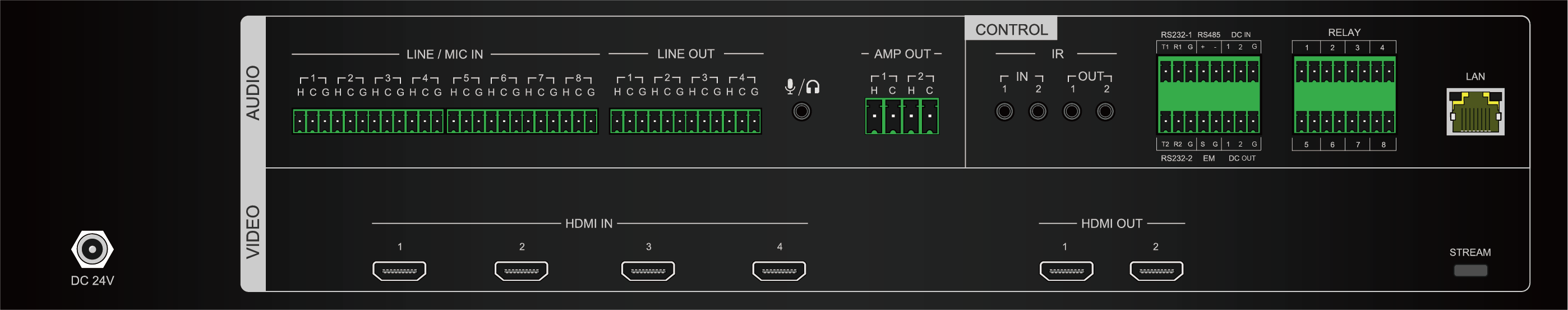 10
8
9
RELAY
외부 장비 접점 제어를 위한 단자입니다.
6
7
LAN
네트워크(TCP/IP) 원격 제어 단자입니다
8
DC 24V
장비 전원 입력 단자입니다.
9
HDMI IN/OUT
HDMI IN/OUT 연결 단자입니다.
STREAM (UVC)
HDMI OUT2 영상을 외부 장비로 출력하는 단자입니다.
10
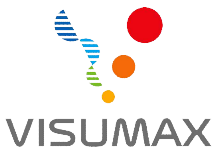 4. 장치 사용법 (전면부 T-LCD 및 버튼 동작 방법)
로딩 페이지
장비가 초기화하는 동안 로고가 표시됩니다.
장비의 초기화가 모두 끝나면 자동으로 VIDEO 페이지로 전환됩니다.

MENU 페이지
VIDEO, AUDIO, PRESET, CONTROL, PTZ, SYSTEM 페이지로 이동할 수 있는 버튼을 가지고 있습니다.

VIDEO 페이지
이미 저장되어 있는 CUSTOM을 불러오는 버튼이 있습니다.
해당 상태에서 출력되는 비디오 모드와 입력 채널 정보를 알 수 있습니다.

AUDIO 페이지
입력 채널의 현재 볼륨 상태와 볼륨 제어 및 음소거가 가능합니다.
출력 채널의 현재 볼륨 상태와 볼륨 제어 및 음소거가 가능합니다.
출력 채널 각각에 대한 믹서 설정을 할 수 있습니다.

PRESET 페이지
GUI를 통해 저장된 프리셋을 8개까지 로드할 수 있습니다.

CONTROL 페이지
RELAY, IR MATRIX, DC OUT 제어가 가능합니다.

PTZ 페이지
GUI를 통해 설정한 프로토콜에 따라, 사용하고 있는 카메라를 선택하여 Pan/Tilt/Zoom, Preset을  제어할 수 있습니다.

SYSTEM 페이지
IP, SUBNET, GATEWAY를 설정할 수 있습니다.
버전 정보를 볼 수 있습니다.
공장 초기화를 할 수 있는 버튼이 있습니다.
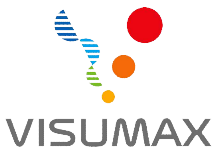 5. 원격 사용법 (GUI 소프트웨어 동작 방법)
PRESET
현재의 상태를 프리셋에 미리 저장했다가 필요할 때 부를 수 있습니다.
총 8개까지 프리셋을 저장, 로드, 삭제할 수 있습니다.

VIDEO SWICHER
출력 2개의 채널에 대해 각각 비디오 모드와 입력 소스를 선택할 수 있습니다.
현재의 상태를 CUSTOM에 미리 저장했다가 필요할 때 부를 수 있습니다.
총 6개까지 커스텀을 저장, 로드, 삭제할 수 있습니다.
OUTPUT2에 OUTPUT1의 미러 기능을 실행할 수 있습니다.

MULTI CONTROLLER
RELAY : 총 8개의 릴레이를 제어할 수 있습니다.
PTZ CAMERA : RS-485를 이용하여 PTZ 카메라의 PAN/TILT/ZOOM/PRESET을
      제어할 수 있습니다.
IR MAT : 2x2 IR 매트릭스를 제어할 수 있습니다.
DC OUT : 2개의 DC 출력을 제어할 수 있습니다.

AUDIO MIXER
AUDIO INPUT
레벨미터를 통하여 입력 볼륨 상태 정보를 알 수 있습니다.
입력 볼륨 및 음소거가 가능합니다.
LINE/MIC 선택이 가능합니다. (CH 1의 경우 HDMI 오디오 선택이 가능합니다.)

AUDIO OUTPUT
레벨미터를 통하여 출력 볼륨 상태 정보를 알 수 있습니다.
출력 볼륨 및 음소거가 가능합니다.
각 채널에 대한 입력 채널 믹서를 설정할 수 있습니다.

AMP OUTPUT
레벨미터를 통하여 출력 볼륨 상태 정보를 알 수 있습니다.
출력 볼륨 및 음소거가 가능합니다.
각 채널에 대한 입력 채널 믹서를 설정할 수 있습니다.
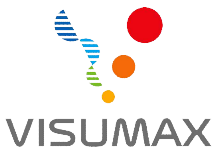 제품 보증서
제품보증서
제품명 :
모델명 :
구입처 :
구입일자 :
년
월
일
고객 성명 :
전화 번호 :
주소 :
본 제품은 구입하신 날로부터 1년간 무상 수리의 보증을 실시하고 있습니다.
다음에 해당하는 고장에 대해서는 실비로 수리해 드립니다.
본 제품의 보증 기간이 경과한 후에 고장 발생 시
고객의 취급 부주의로 인한 고장 발생 시
천재지변(화재,지진,수해,낙뢰 등)으로 인한 고장 발생 시
사용전원의 이상으로 인한 고장 발생 시
접속기기의 불량으로 인한 고장 발생 시
해당 공인 서비스 센터가 아닌 곳에서 수리/개조 하여 고장 발생 시
제품보증서를 분실했을 경우
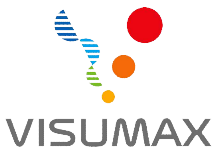 ㈜이너트론

인천광역시 연수구 하모니로 301, 송도동
E-mail : sales@innertron.com
www.innertron.com
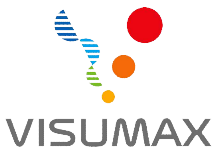 Memo
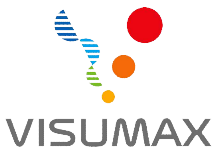 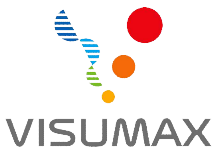